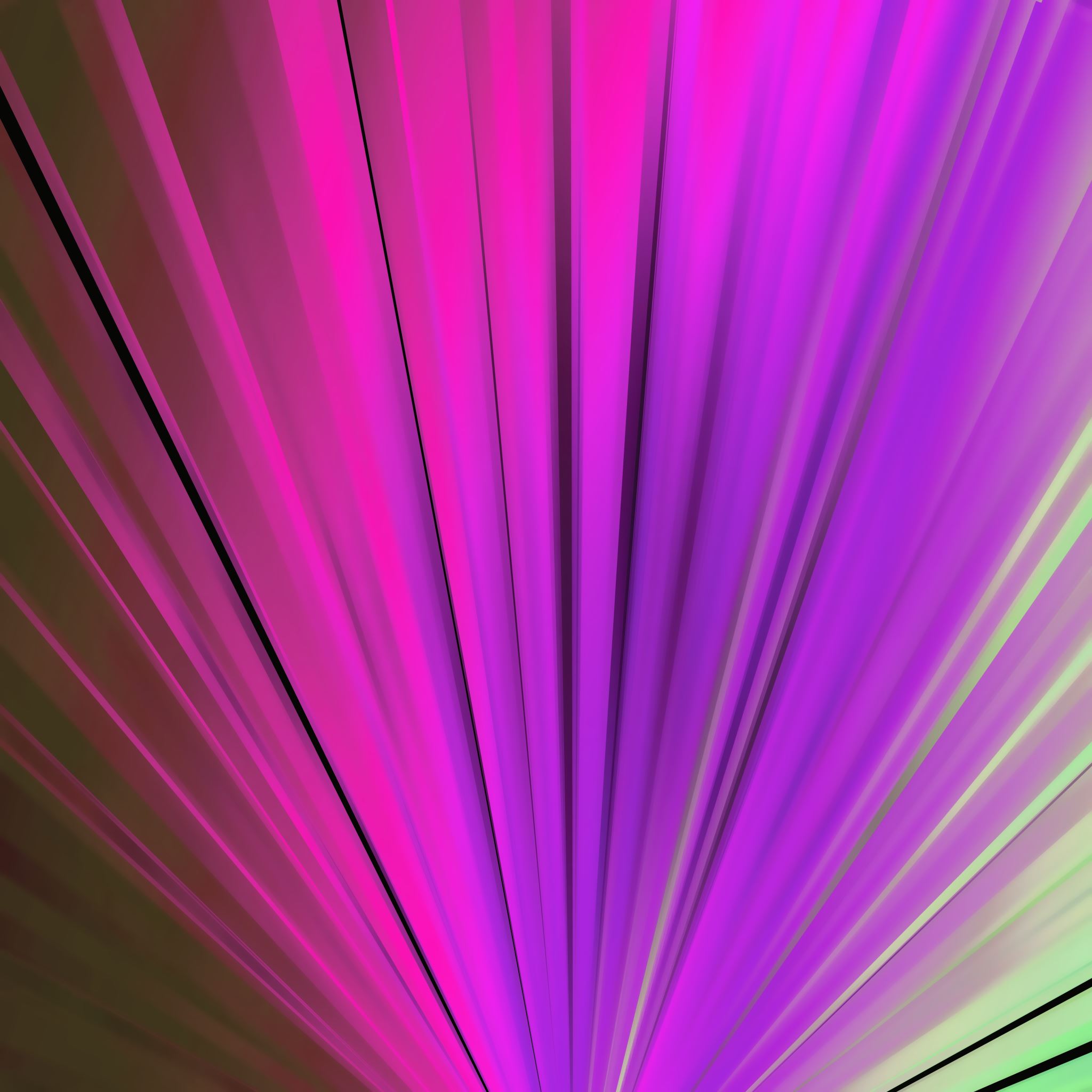 $76 donated to charity Smile Train was TRIPLED to $228, providing cleft palate surgeries!
Thank you to all who participated in 
World Philosophy Day 2024